祝　第４１回豊かな海づくり大会
天草漁協御所浦支部御所浦地区壮青年グループ農林水産大臣賞　受賞
【校訓】人を慈しみ、己がつとめをつくす
この島に　なにを学び　この島の子らに　なにをのこすのか
海の声
地域の皆様と保護者の皆様とわたしたち　「チーム御所浦」で
「瞳　きらきら　心　ぴかぴか」な子どもたち、夢を笑顔
で語れる子どもたちを育てていきたい。
No.１４
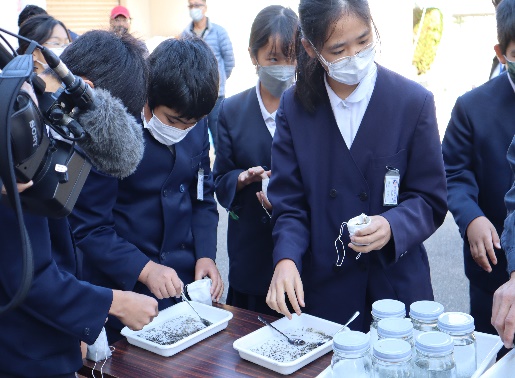 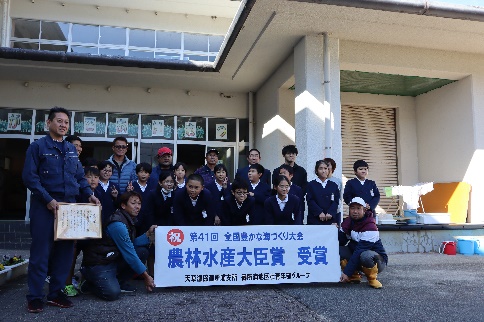 天草市立御所浦小学校　学校通信
　　　　　　　　　　　　　　　　　　　　　　　　　文責　木場　正敏
令和４年12月１３日
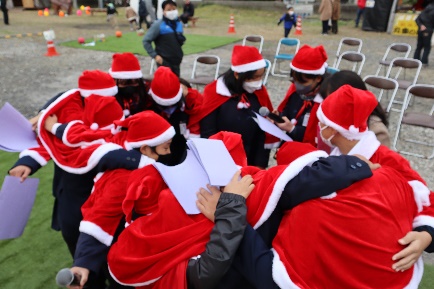 「御所浦イルミネーション２０２２」イルミネーション点灯式　　　１２月３日
～６年生の地域への思い　地域の皆さんが子どもたちを大切に思う気持ち～
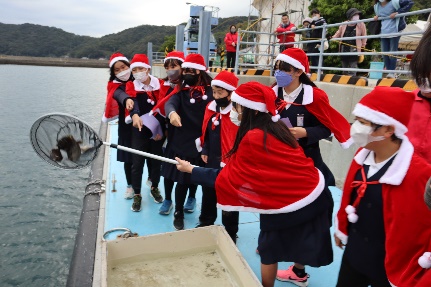 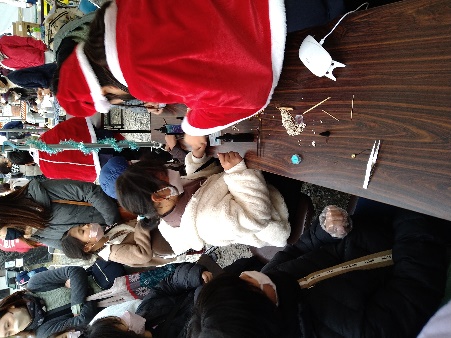 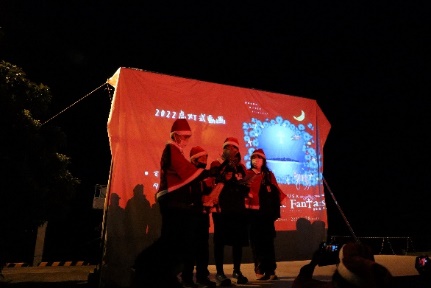 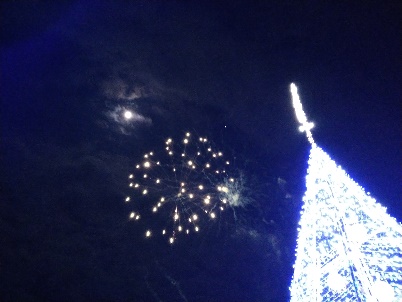